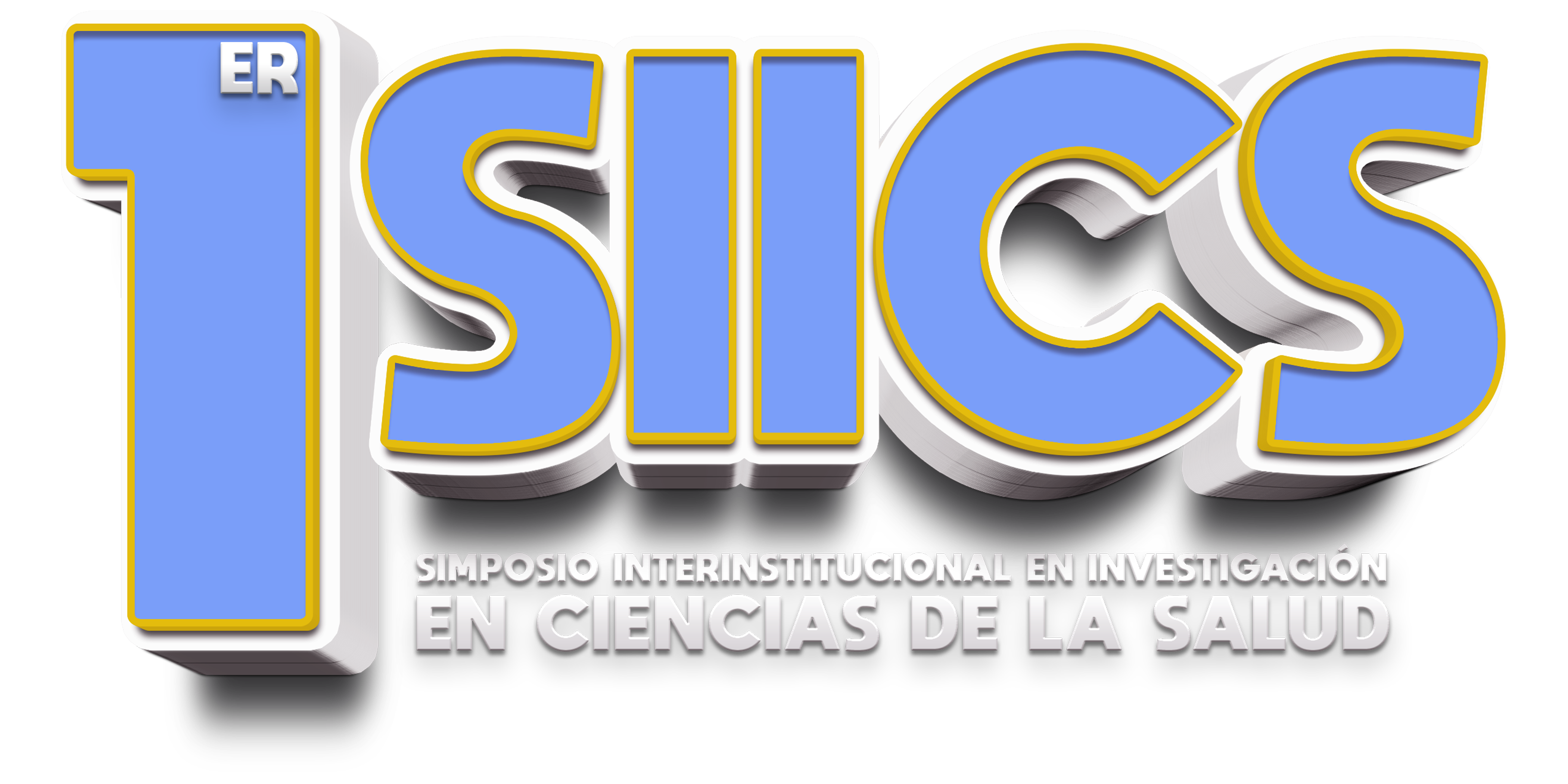 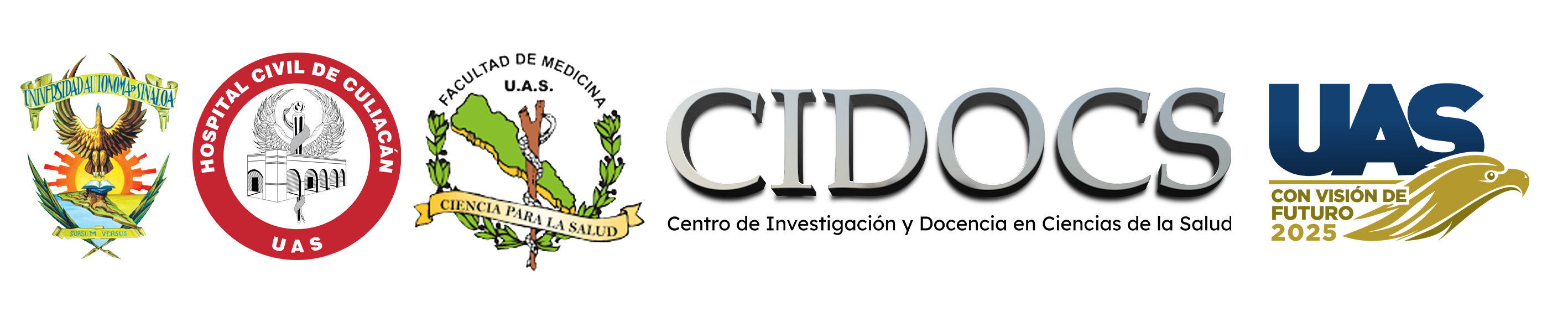 TÍTULO EN MAYÚSCULAS NO MAYOR A 25 PALABRAS
Nombre Apellído1-Apellído2a, Nombre Apellido1-Apellido2a,b , Nombre Apellido1-Apellidob* 
Se recomienda un máximo de 5 autores, en caso de ser mas de lo recomendado se debera indicar la forma en que participo cada uno, despues de la sección de agradecimientos
aAfiliación, Dirección, Ciudad, País. bAfiliación, Dirección, Ciudad, País.
E-mail de autor responsable. Un autor podrá ser autor de correspondencia en máximo 3 trabajos, sin embargo, podrá ser autor colaborador en tantos trabajos haya podido participar
INTRODUCCIÓN
RESULTADOS Y DISCUSIÓN
Podrá utilizar figuras dando un acomodo coherente, para el título de la tabla o pie de figura utilizar letra Arial número 28
La introducción y el resto de los apartados en la modalidad de póster deberán ser escritos con letra Arial número 36 con espaciado sencillo. Deberá ser escrita de manera clara y concisa, ajustar el tamaño de texto según el contenido de sus apartados. Respetar el estilo de cita y referencias como en el resumen sometido a evaluación.
MATERIALES Y MÉTODOS
CONCLUSIONES
AGRADECIMIENTOS
BIBLIOGRAFÍA
|